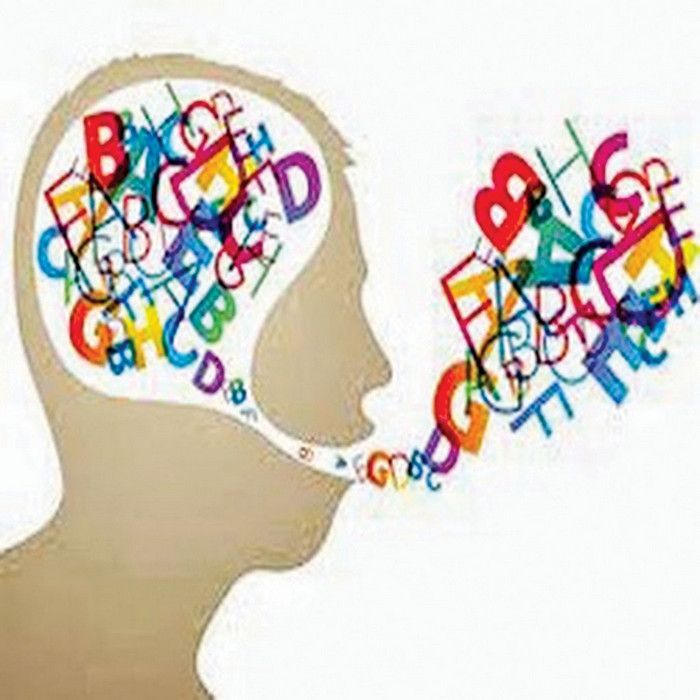 LOGOPEDIA- komu i kiedy potrzebna?
Karolina Mielęcka-Lis (pedagog, logopeda, spec. neurologopeda)
Rozwój słownictwa dziecka
14 000 Słów
3 Słowa
900 Słów
270 Słów
2100 Słów
1500 Słów
450 Słów
20 Słów
6
5
4
3
2,5
2
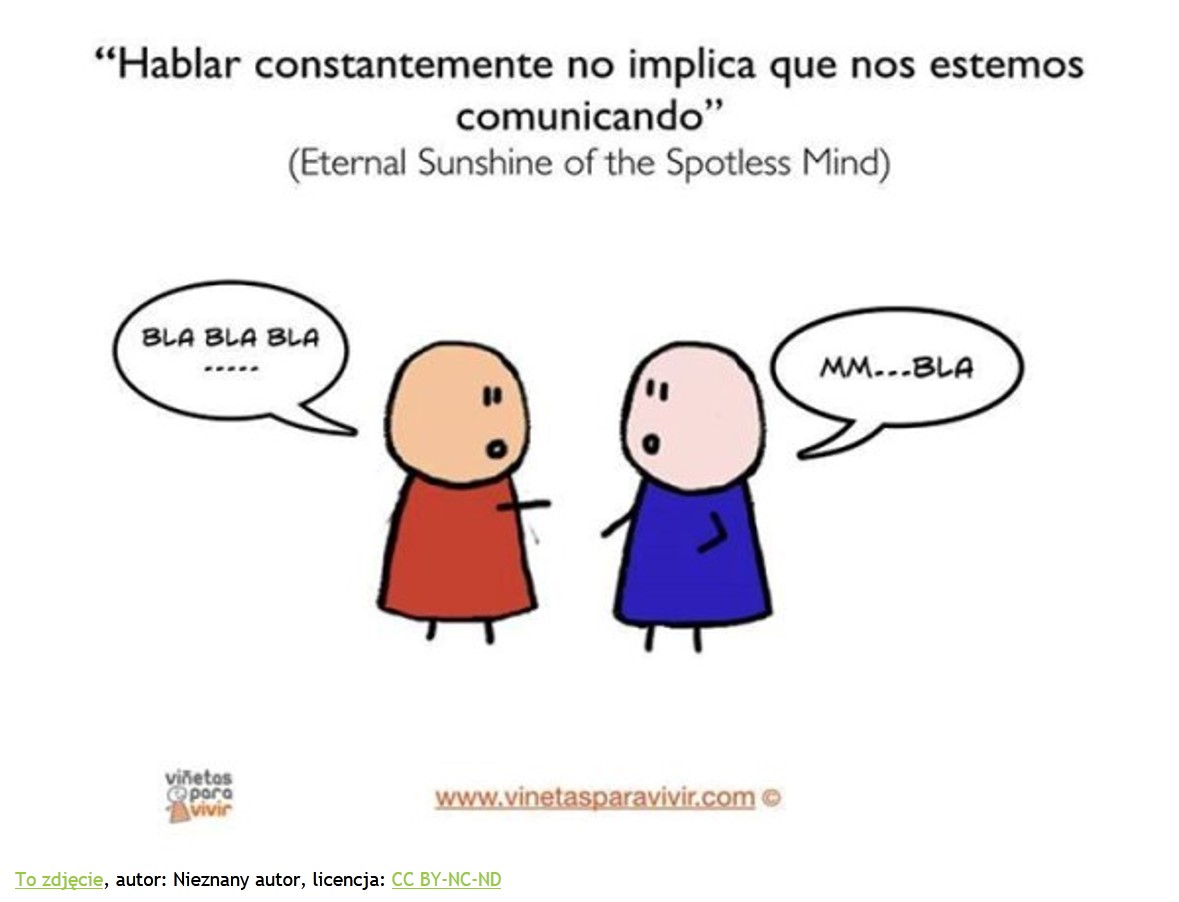 1,5
1
WIEK DZIECKA (LATA ŻYCIA)
Rozwój mowy dziecka
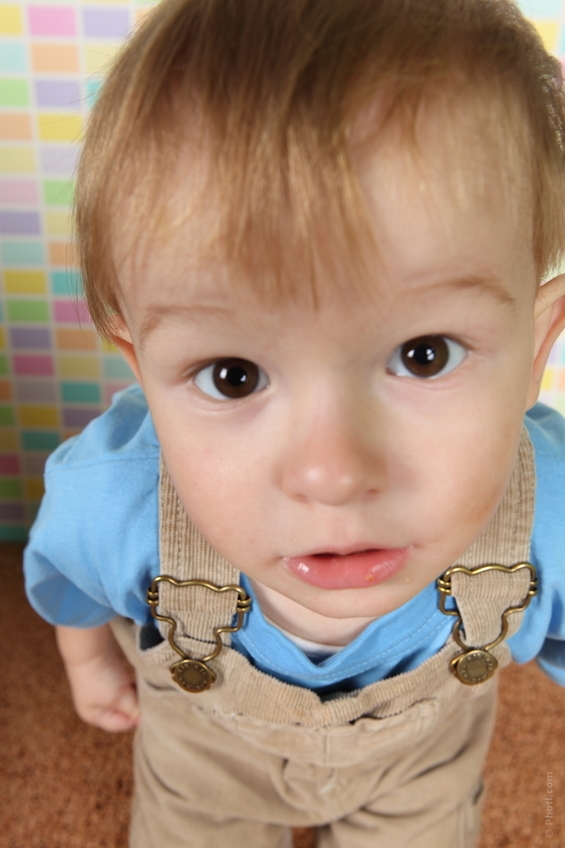 12-24 ms.ż.
2-3 r.ż.
Samogłoski ustne: [a, e i, o, u, y]
[p, pi, b, bi, m, mi, t, d, n]
Onomatopeje, pierwsze wyrazy: mama,
Tata, baba, wypowiedzi dwuwyrazowe.
3-4 r.ż.
Samogłoski nosowe: [ą, ę]
[f, fi, w, wi, k, ki, g, gi, ch, chi, ń, l, li, ś, ź, ć, dź]
Proste zdania
4-5 r.ż.
[s, z, c, dz ]
Neologizmy dziecięce, pytania, zdania rozbudowane
6 r.ż.
[sz, ż, cz, dż ]
Opowiadania, dialogi
[r]
Wypowiedzi złożone
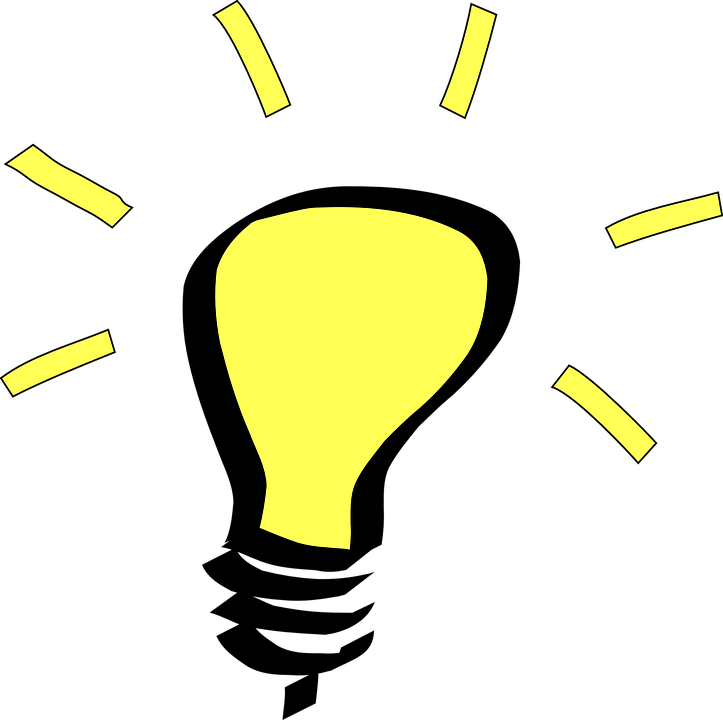 Pozwól dziecku na samodzielność

Przy jedzeniu czy ubieraniu- niech dziecko doświadcza sukcesu
Ogranicz dostęp do wysokich technologii

Niech nie korzysta z telefonu,  tabletu, laptopa. Wyłącz telewizor i interaktywne zabawki.
Jak stymulować mowę dziecka?
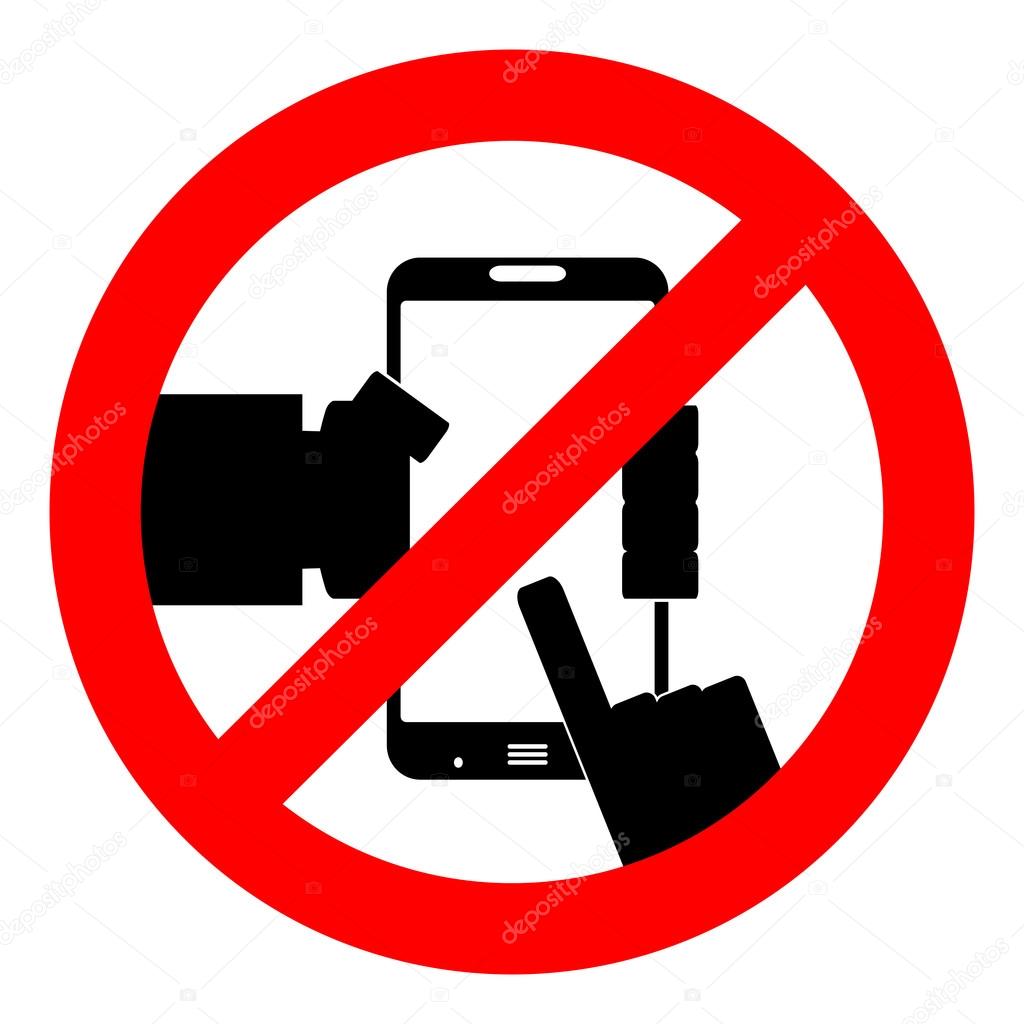 Baw się z dzieckiem na podłodze

Dołącz do zabawy, obserwuj, pozwól dziecku na kreatywność
Usprawniaj motorykę małą

Ośrodek w mózgu odpowiedzialny za ruchy rąk sąsiaduje z ośrodkiem ruchowym mowy
Usprawniaj motorykę dużą

Wychodź często z dzieckiem na plac zabaw. Dzieci rozwijają ją przez ruch.
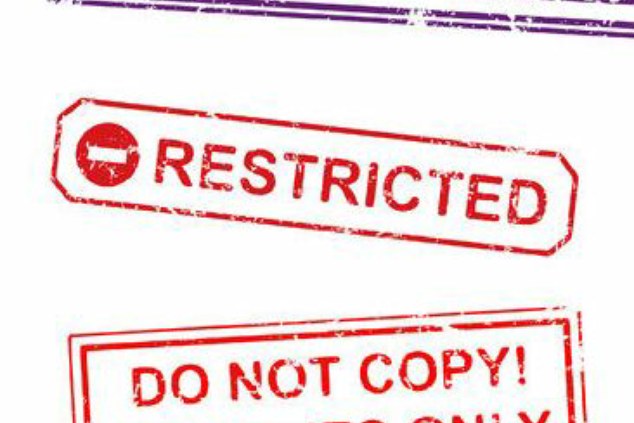 Rozmawiaj z dzieckiem

zrozumiałym dla niego językiem, twarzą w twarz- kontakt wzrokowy jest bardzo ważny!
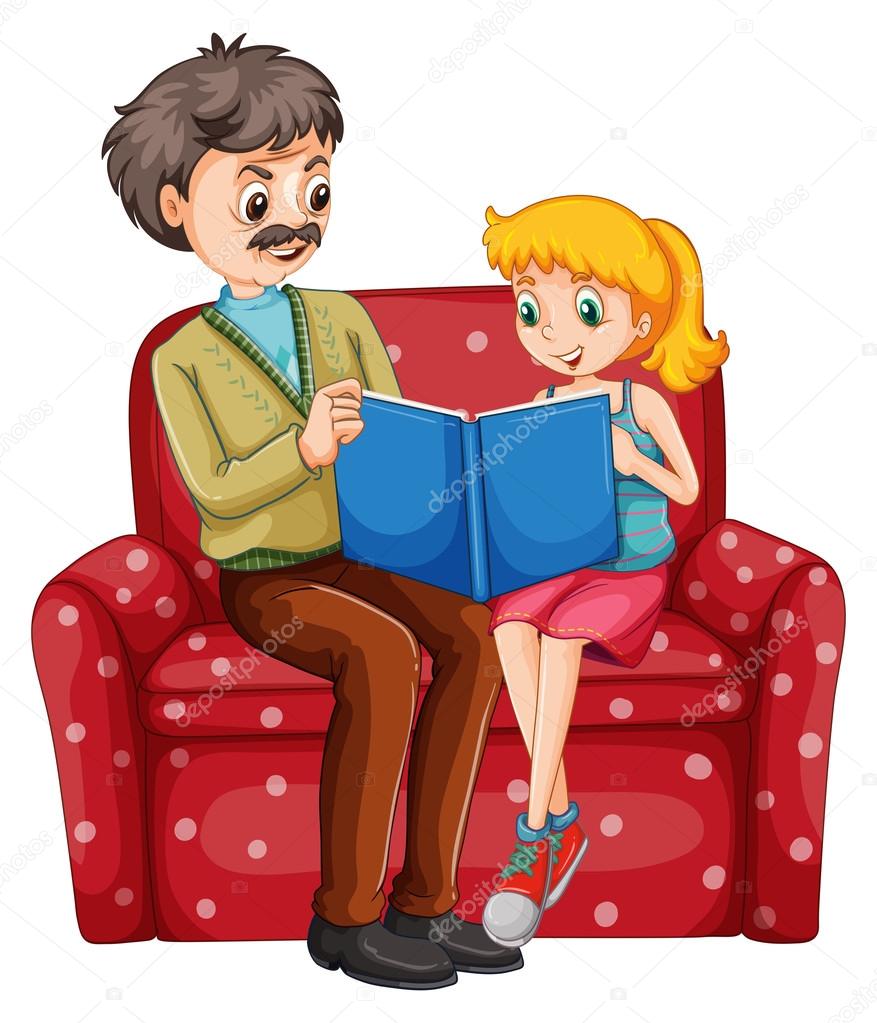 Czytaj dziecku książeczki 

co najmniej 20 min. dziennie! Czytaj z emocjami, zmieniaj tempo i natężenie głosu.
Jak stymulować mowę dziecka? cd.
Angażuj dziecko w codzienne czynności

- Razem pierzcie, gotujcie, sprzątajcie. Relacjonuj wykonywane czynności, nazywaj używane przedmioty.
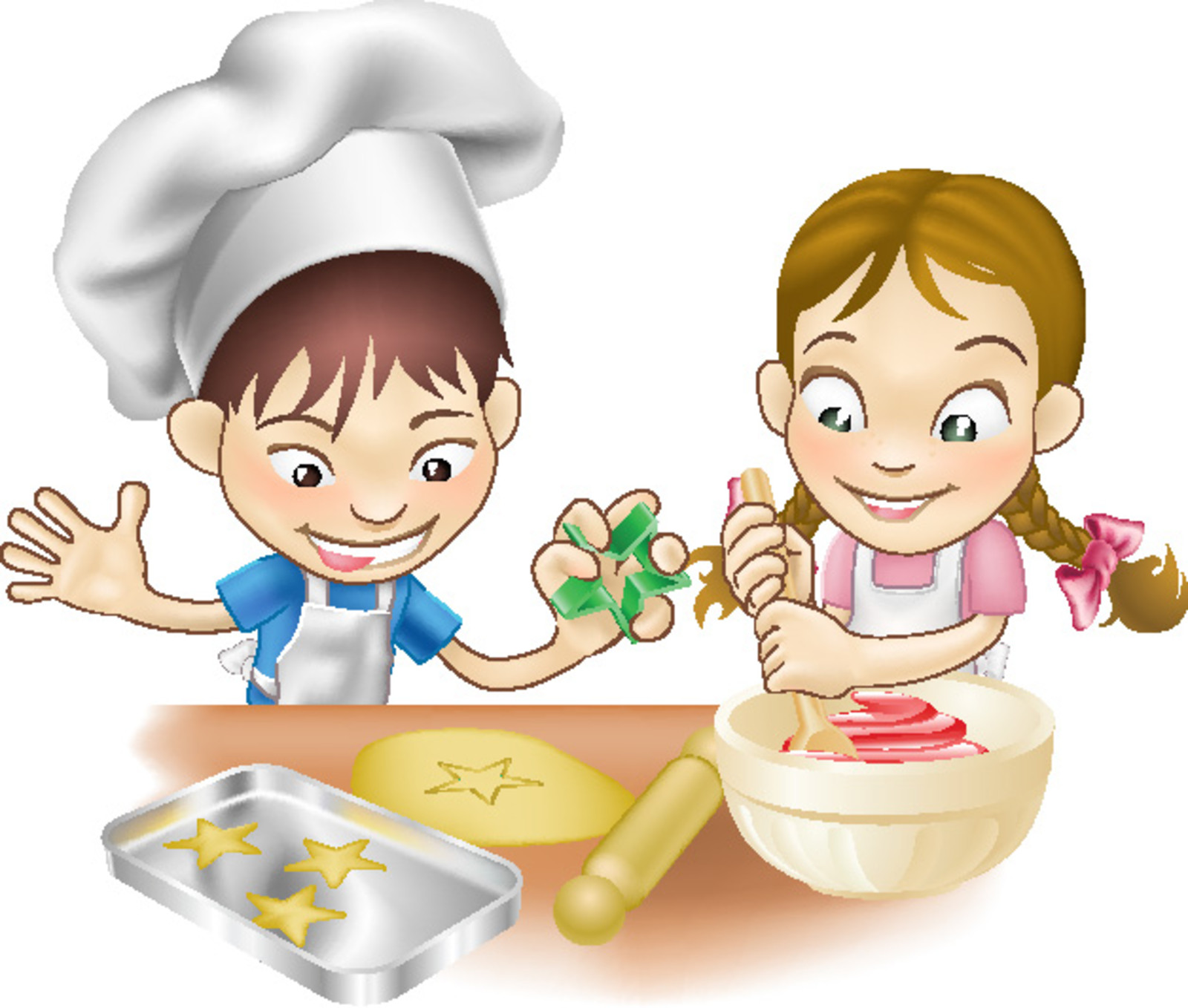 Ucz dziecko wierszyków 

- sięgnijcie do dziecięcej klasyki opowiadań i rymowanek. Powtarzajcie, naśladujcie
Najlepsze zabawki

To drewniane klocki, sortery puzzle, układanki, lecz pamiętaj- to nie zabawki uczą lecz interakacja!
Nie udziwniaj wyrazów

-mów normalnym słownictwem, nie używaj mowy pieszczotliwej
Śpiewajcie dziecku piosenki

Tańczcie, pokazujcie gesty do piosenek
Najczęstsze 
Przyczyny wady wymowy
Nieprawidłowe funkcjonowanie narządów mowy – niska sprawność języka oraz warg (brak pionizacji języka, słabe napięcie mięśniowe)
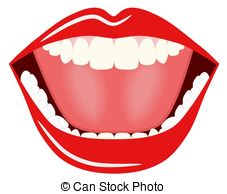 Nieprawidłowa budowa aparatu artykulacyjnego- nieprawidłowa budowa języka/podniebienia, wady zgryzu (zgryz otwarty, tyłozgryz itp.), krótkie wędzidełko podjęzykowe, anomalie zębowe
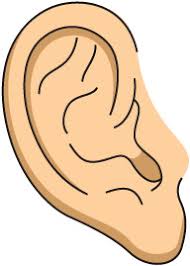 Nieprawidłowa budowa i funkcjonowanie narządu słuchu- obniżenie słyszalności (niedosłuch , głuchota), zaburzenia słuchu fonematycznego
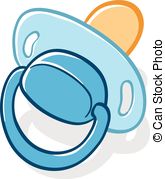 ZBYT DŁUGIE UŻYWANIE, SMOCZKÓW, KORKÓW NIEKAPKÓW I INNYCH TEGO TYPU PRODUKTÓW
ZBYT DŁUGIE PODAWANIE ROZROBNIONYCH POSIŁKÓW (tartych, miksowanych)
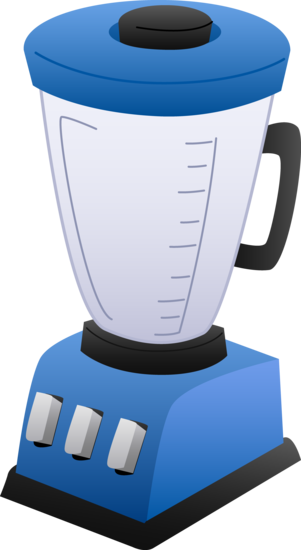 NIEPRAWIDŁOWE WZORCE WYMOWY
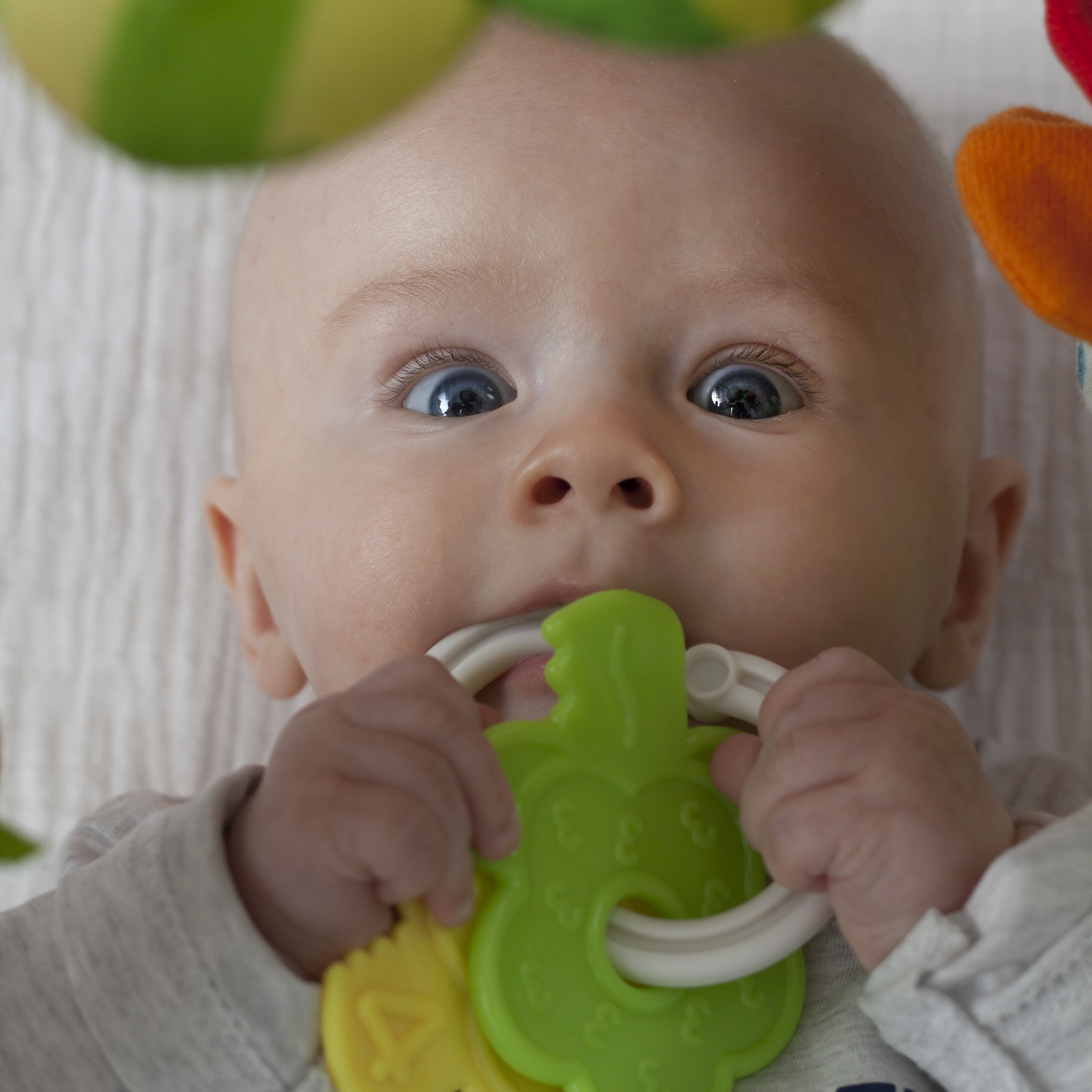 Kiedy do logopedy?	Gdy dziecko…
po ukończeniu pierwszego roku życia nie wypowiada nawet najprostszych słów tj. mama, tata, baba, bobo;
chrapie przez sen, miewa nawet bezdechy także z otwartą buzią;
oddycha jedynie torem ustnym, śpi także z otwartą buzią;
kiedy mówi, wkłada język między zęby, cały czas mówi przez nos lub ma problemy ze słuchem;
kiedy mówi, wkłada język między zęby, cały czas mówi przez nos lub ma problemy ze słuchem;
wykazuje brak reakcji na polecenia, nie obraca główki w kierunku źródła dźwięku;
nie patrzy na Ciebie- kontakt wzrokowy jest bardzo ważny w komunikacji;
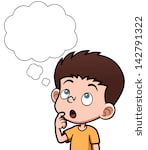 Kiedy do logopedy? (c.d.)	Gdy dziecko…
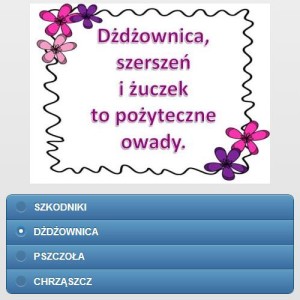 ma dwa lata i wypowiada tylko kilka słów, nie łączy ich w proste zdania;
skończyło cztery lata a głoski [s],[z],[c],[dz] wypowiada jako [ś],[ź],[ć], [dź] (np. sanki –sianki);  nie podejmuje pierwszych prób wymowy głosek [sz], [rz],[dż];
Ma pięć/sześć lat, a w jego wymowie nie zauważasz żadnych prób wymowy głoski [r];
mając trzy lata mówi niezrozumiale dla otoczenia (często jedynie rodzice potrafią zrozumieć słowa lub zwroty);
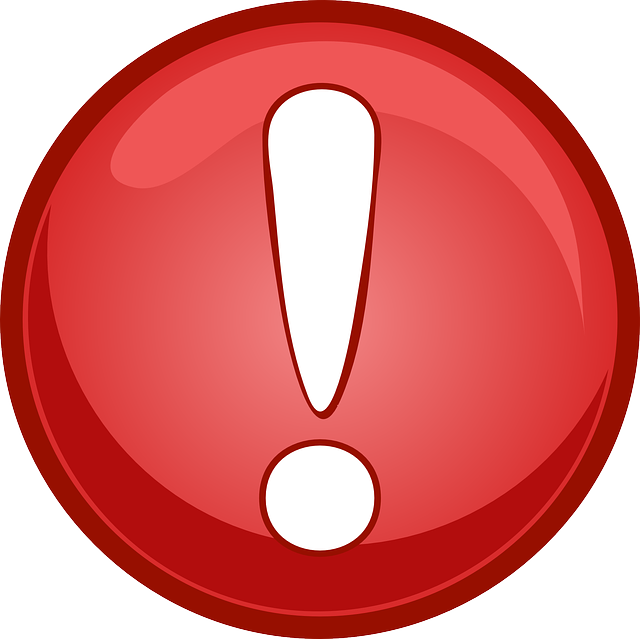 Mamo, Tato…Jeśli zauważyliście któreś z wymienionych problemów/ zachowańChodźmy razem do logopedy
Wielu moich kolegów i koleżanek ma zajęcia z logopedą i bardzo im się to podoba…
Terapia logopedyczna jest jak maraton a nie sprint…
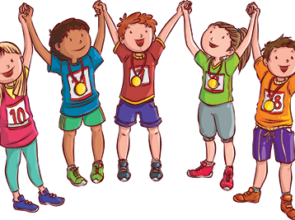 Poprawa rzadko jest natychmiastowa, najczęściej proces jest mozolny
Postępy uzależnione są od czasu, zaangażowania
Wymaga konsekwencji, nakładu pracy zarówno ze strony terapeuty jak i rodzica
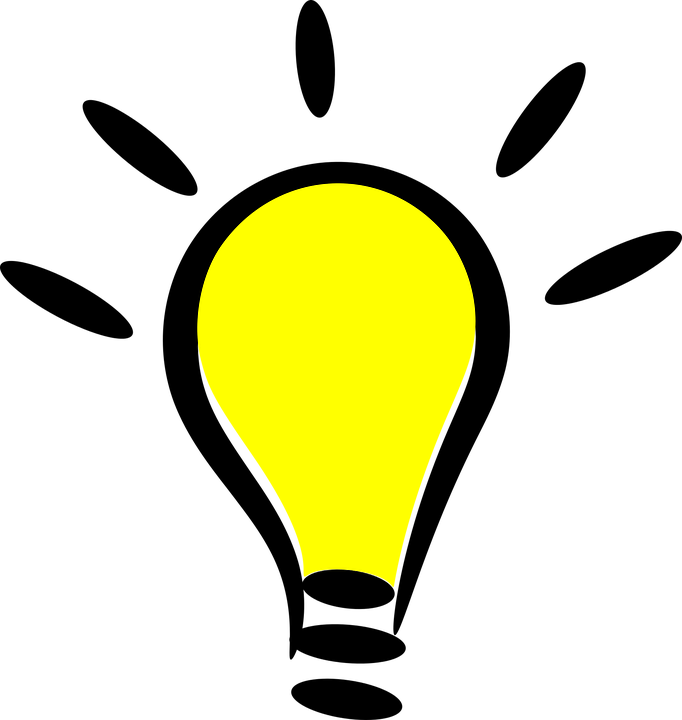 MITY logopedyczne…czyli niebezpieczne przeświadczenia dorosłych
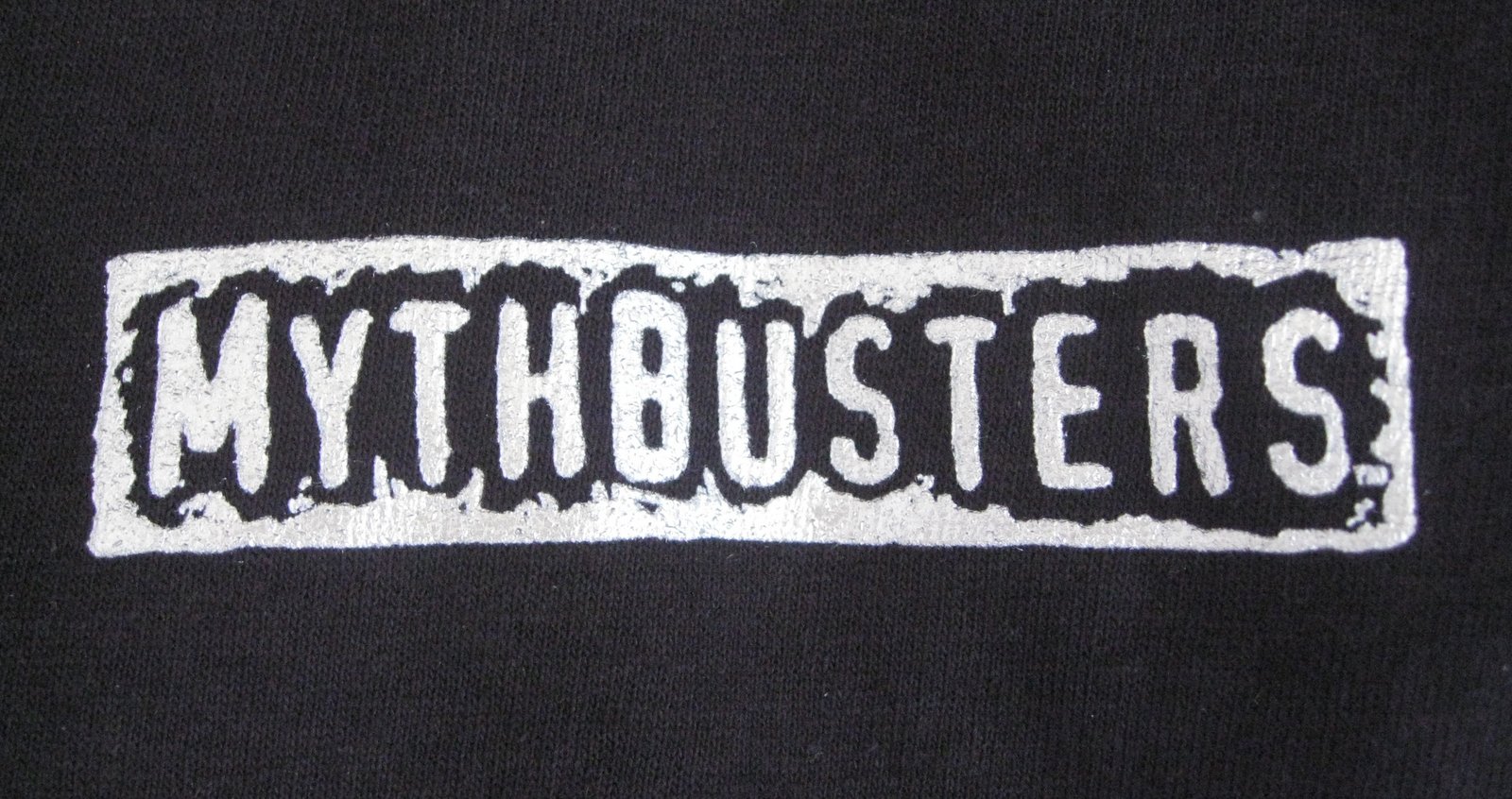 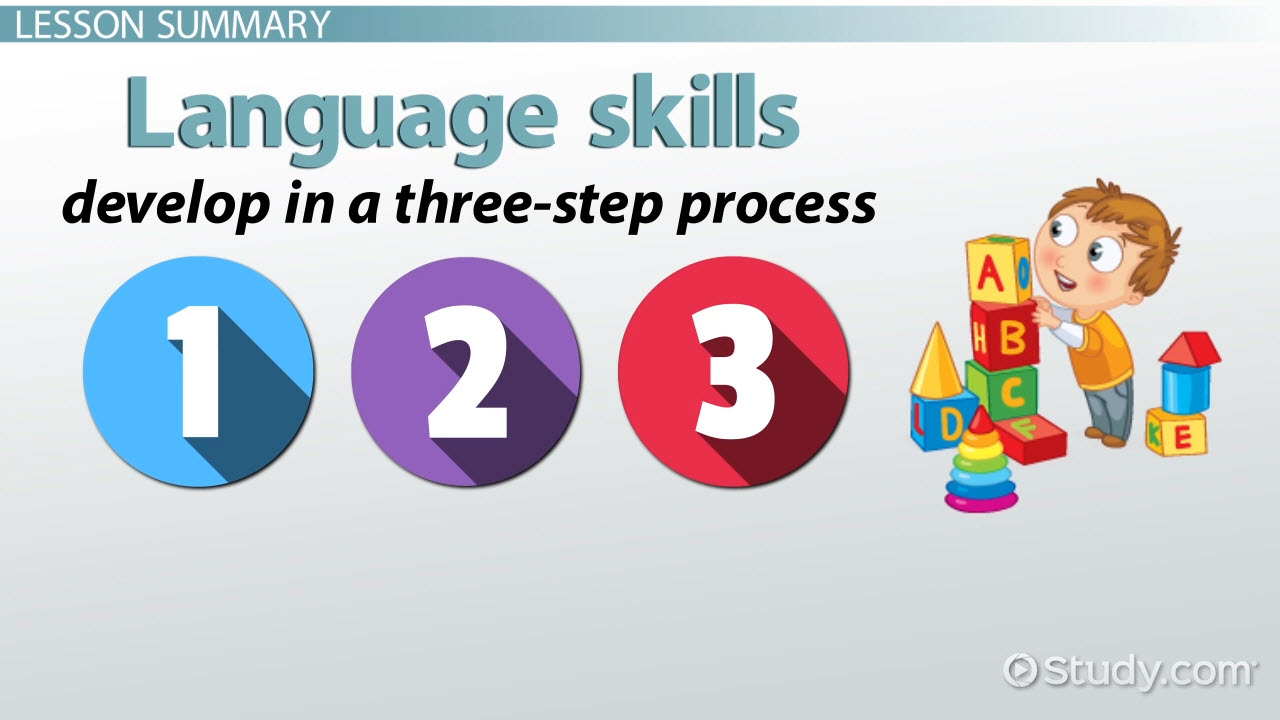 Logopeda zajmuje się tylko wadami wymowy;
Logopeda pracuje z dziećmi powyżej 3-ciego roku życia;
To chłopak więc ma jeszcze czas;
On/ona sepleni, ale przecież wyrośnie z tego;
Nie mówi, ale wszystko rozumie;
Dzięki bajkom uczy się mówić;
On/ona nie mówi bo jest leniwy/uparty;
U nas w rodzinie wszyscy późno zaczynali mówić;
Pójdzie do przedszkola to zacznie mówić;
Wędzidełko z czasem się rozciągnie;
Jest taki/taka zdolny/a; je i rysuje dwoma rękami;
Ja też ssałam długo smoczek i mówię ładnie; 
AAC spowoduje że w ogóle nie będzie mówić;
Nie próbuj szukać wytłumaczenia! Skonsultuj swoje obawy ze specjalistą. Odpowiednio wczesna terapia jest skuteczniejsza, zapobiega eskalacji problemu.
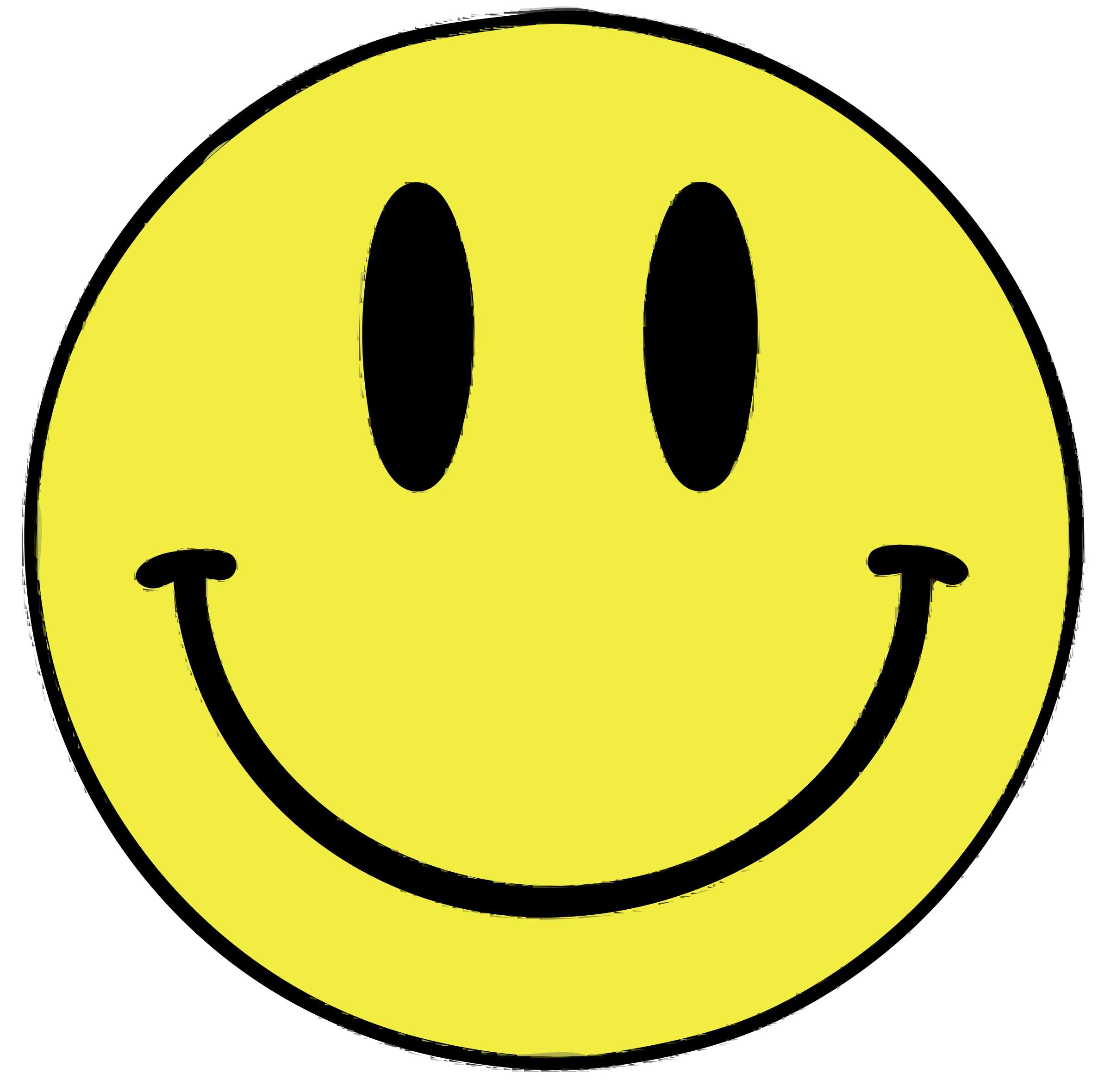 Dziękuję za uwagę